DAQ progress
2022.09.29
DAQ status
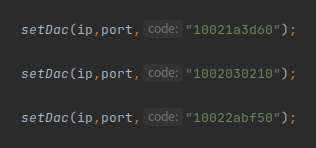 Found the cause of unstable configuration
          The binary is read and written in reverse order

 After the configuration is completed, we need to sleep for one second before making a TCP connection
                                                  otherwise
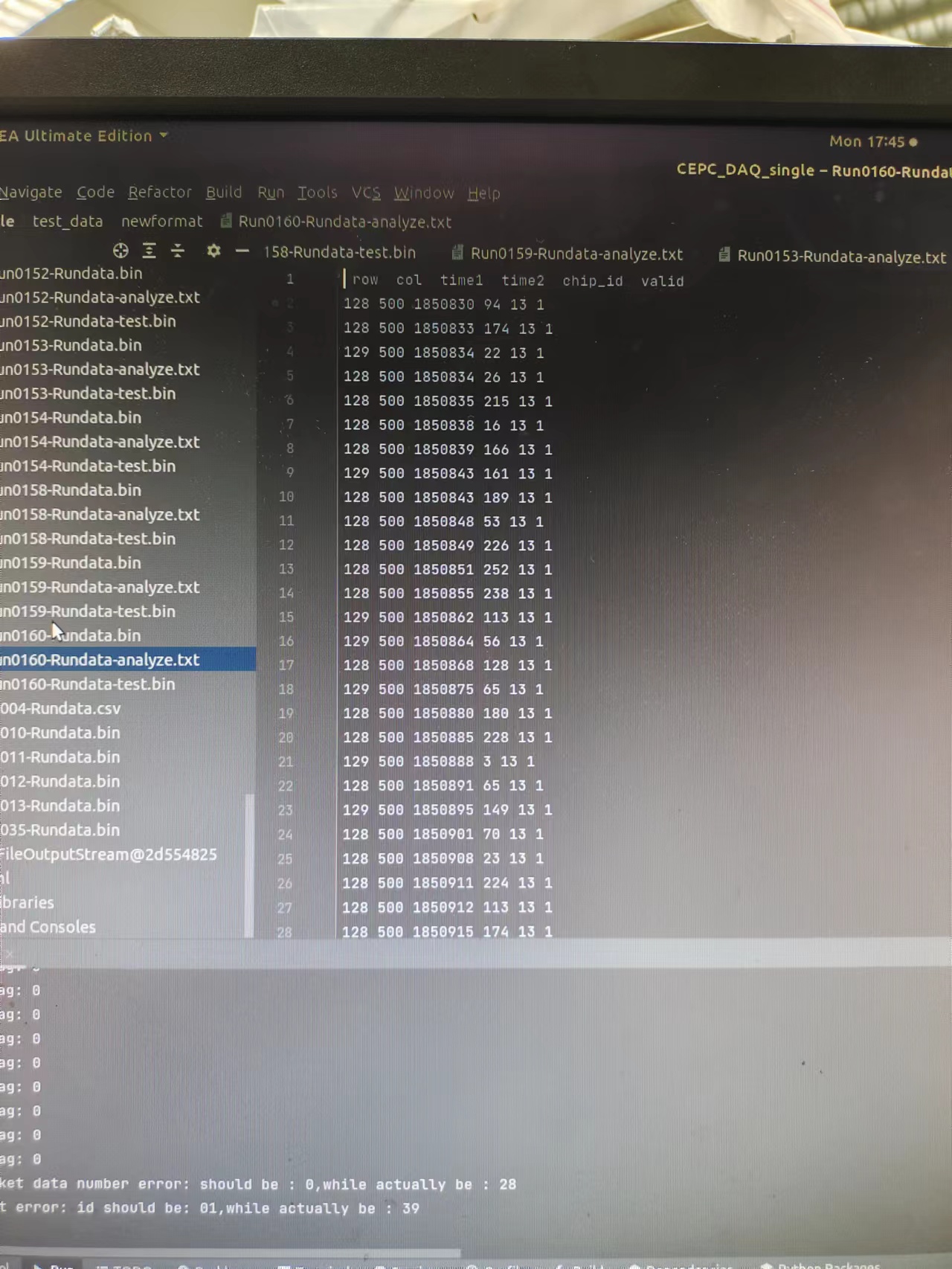 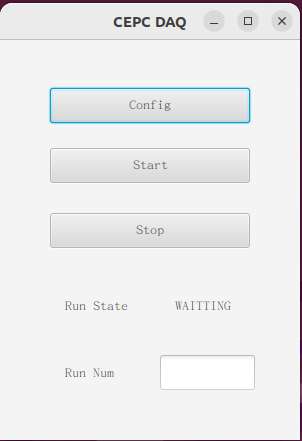 DAQ update
Simple operation control
             One time configuration, multiple start and stop

 Applicable to single board and multi boards

 The configuration and data access of multiple chips on a single board need to be discussed to determine the details
NEXT
Determine the multi chips configuration process

During apulse, some data are duplicated, determine the reason and the solution

Test the function of multi boards
THANKS